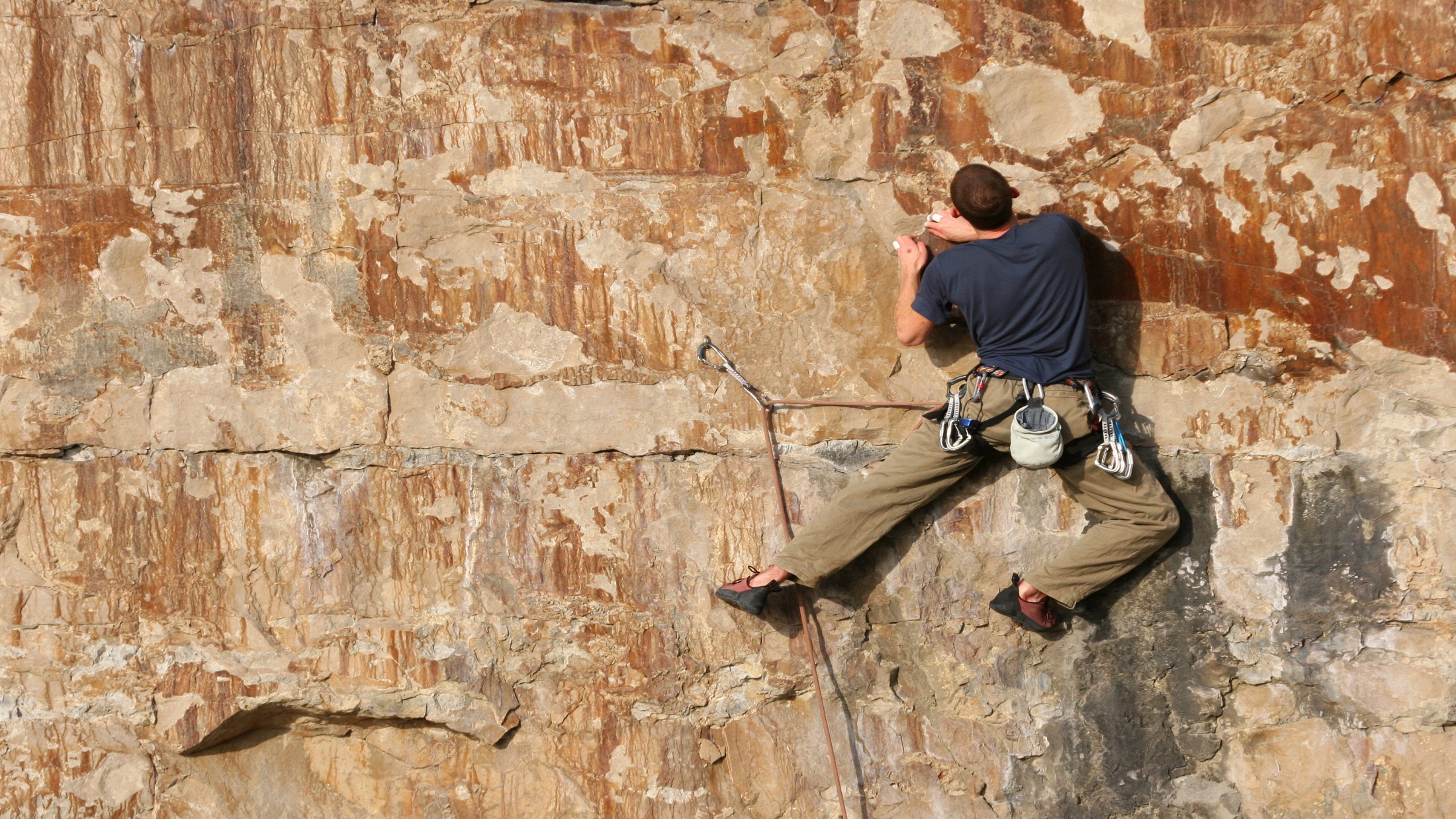 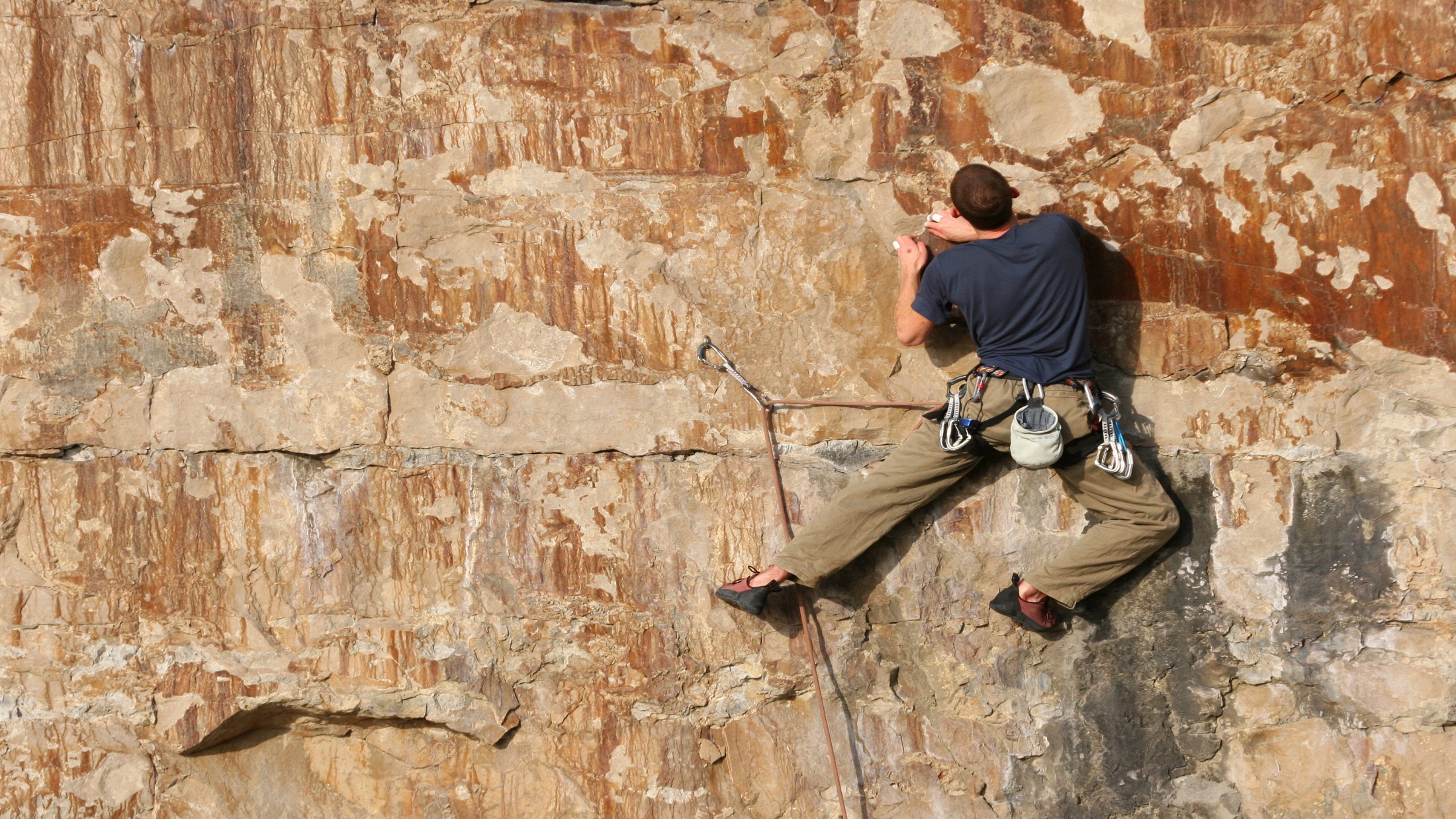 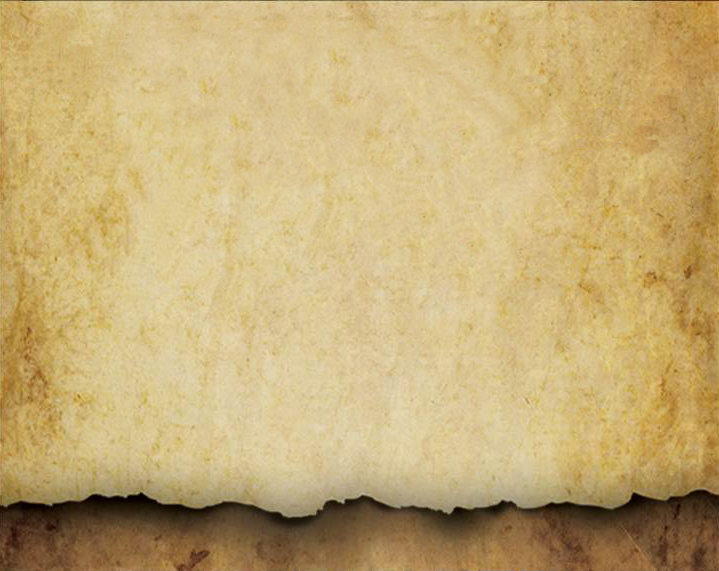 3 Key Choices That A Man Must Make
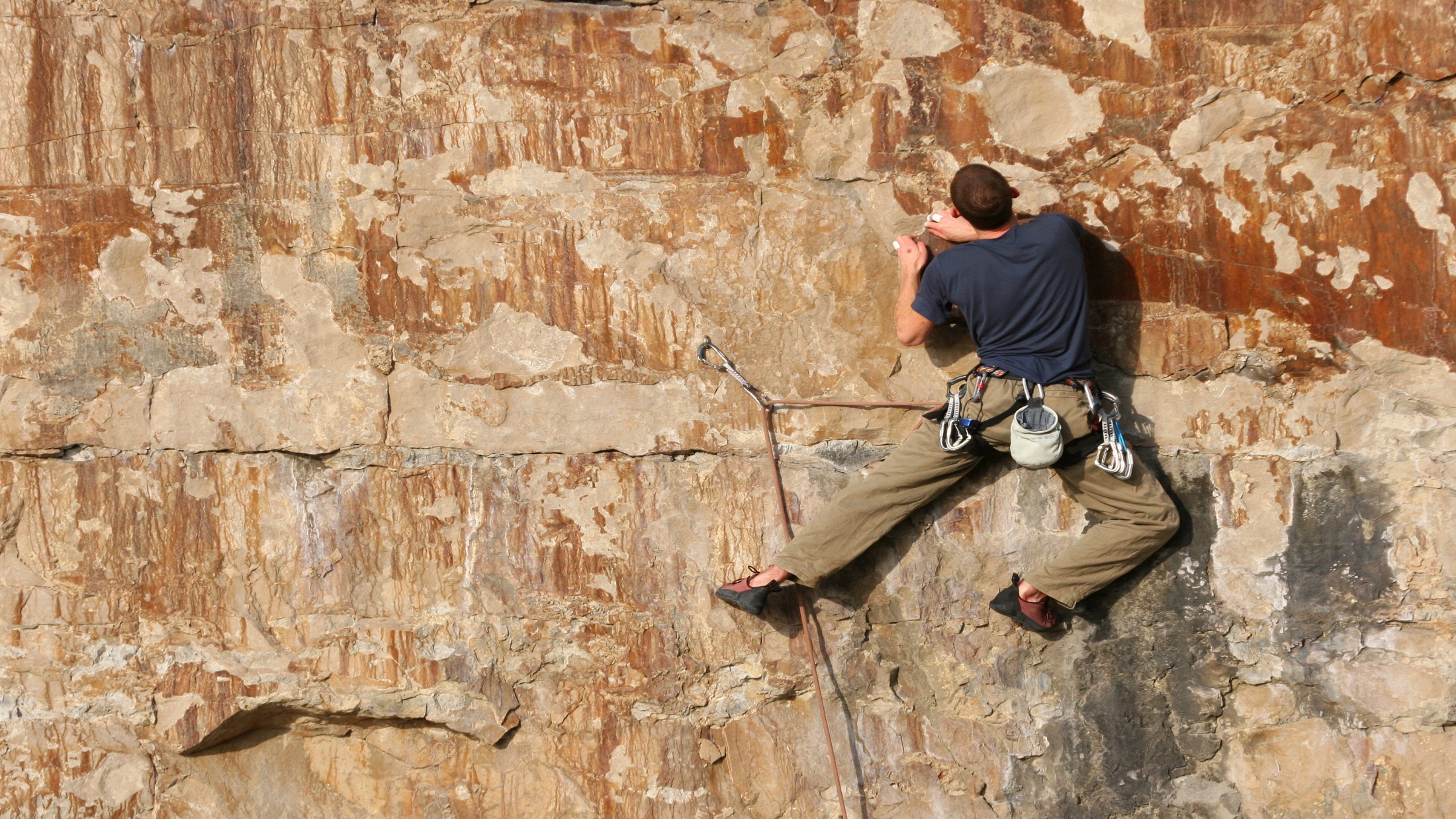 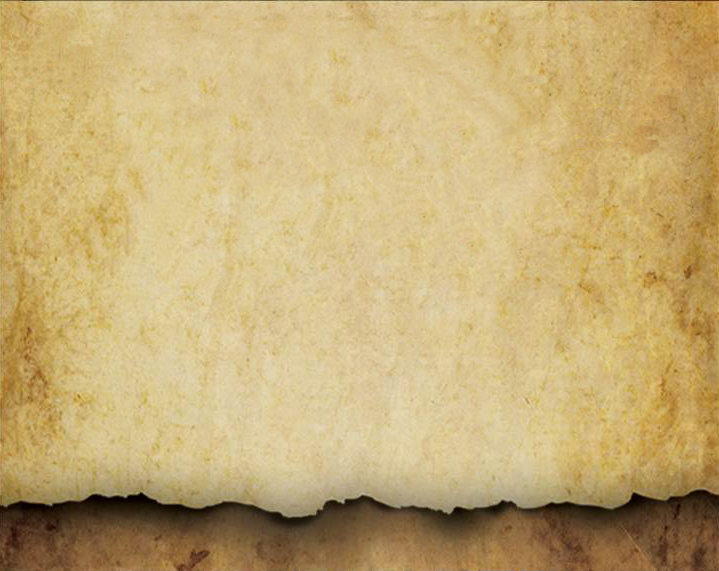 What separates a man from simply being good at something to becoming his best has a lot to do with what he does with his choices.
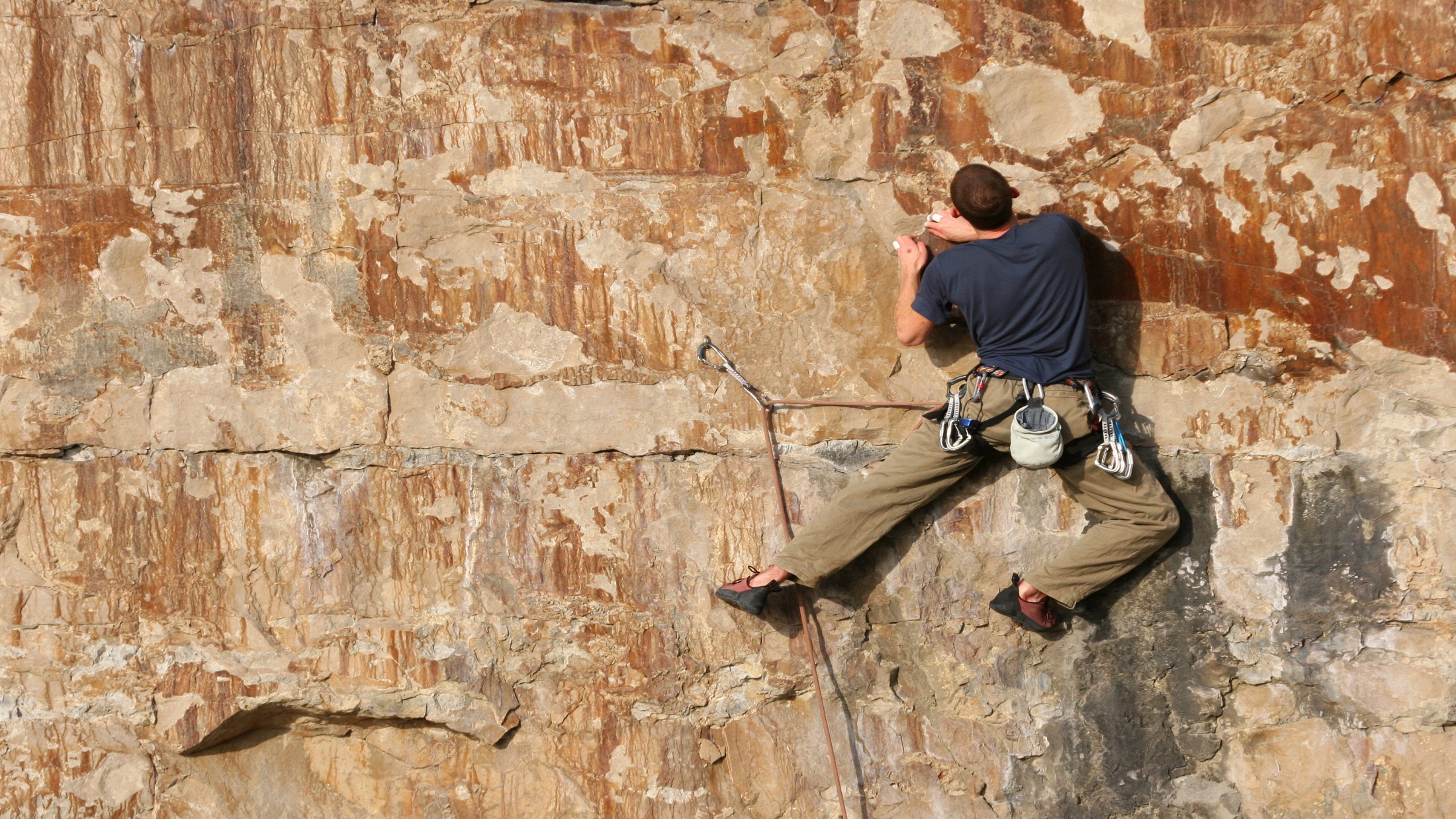 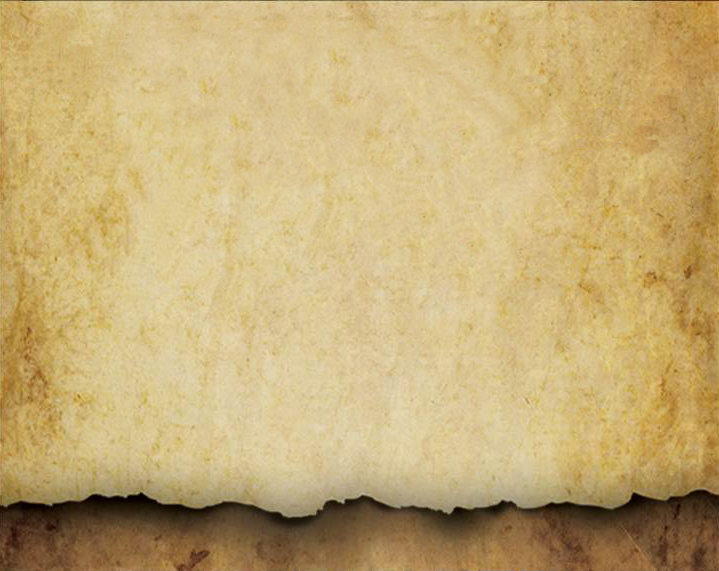 A man who is true to his spiritual beliefs and whose integrity is strong is a man who can be     relied on. 

(John 1:45-51)
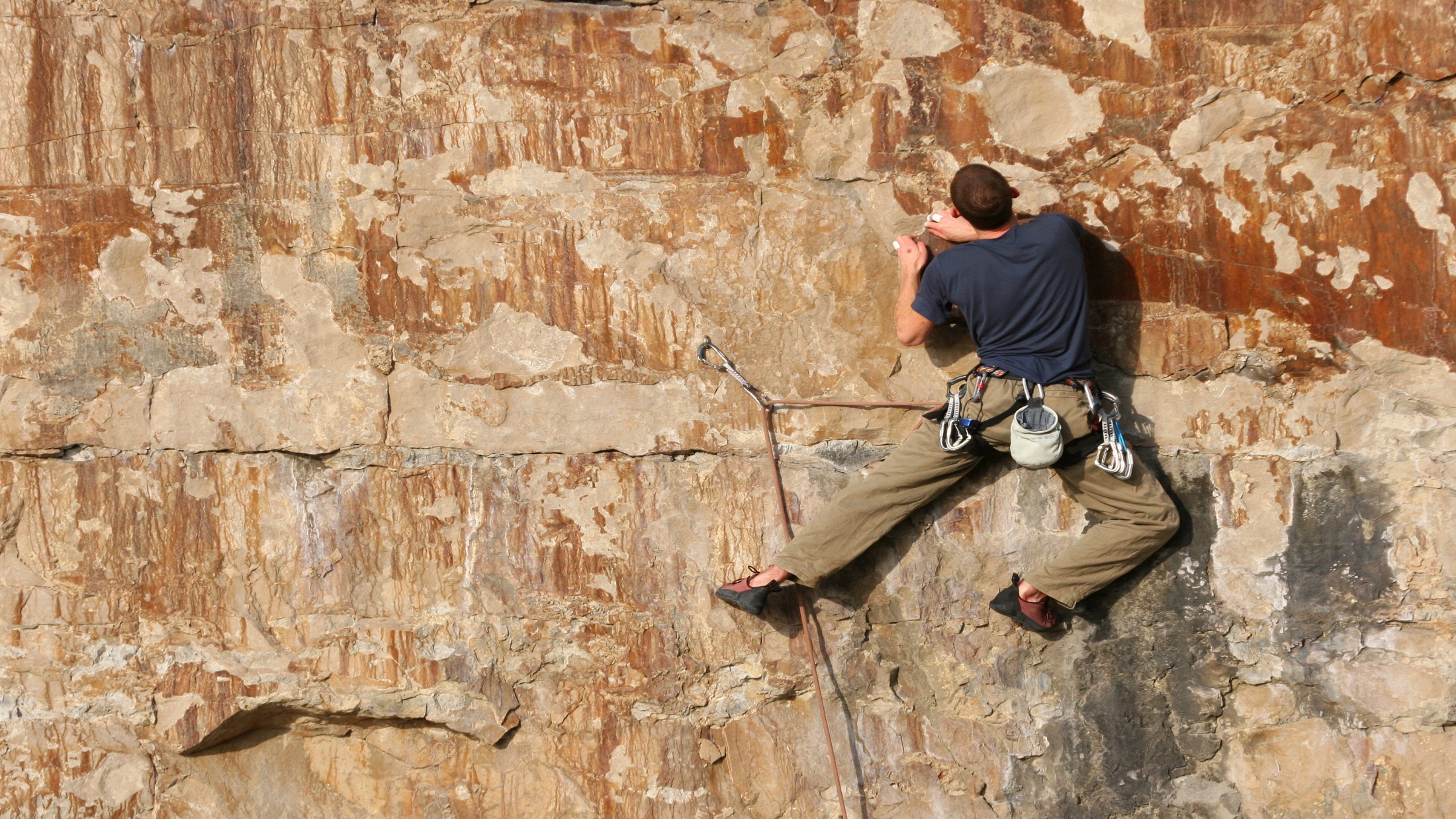 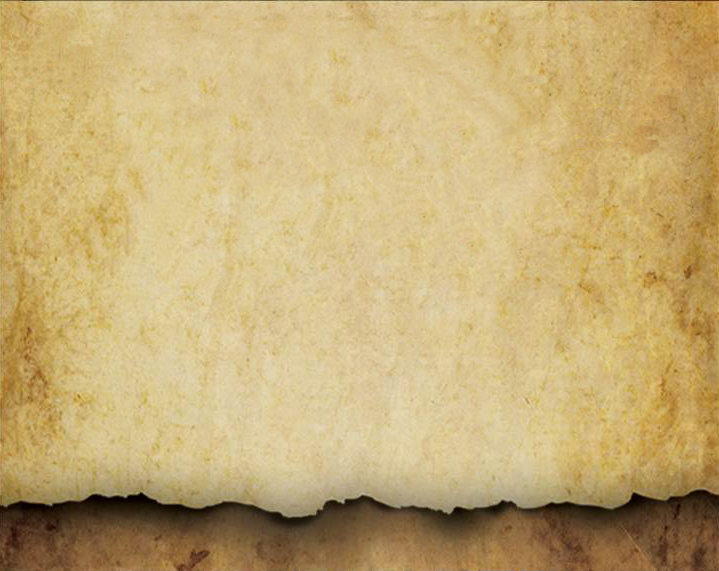 What separates a man from simply being good at something to becoming his best has a lot to do with what he does with his choices.

	A.  A man must choose which habits will define him.  A man’s habits:

		1.  Should be evaluated regarding how helpful they are to his ability to 		     live an efficient and productive life. 

		2.  May be positive and yet not always the right choice for each 			     situation.

		3.  May need to be changed because of living in the forest, as it is 			     dynamic and is constantly changing.
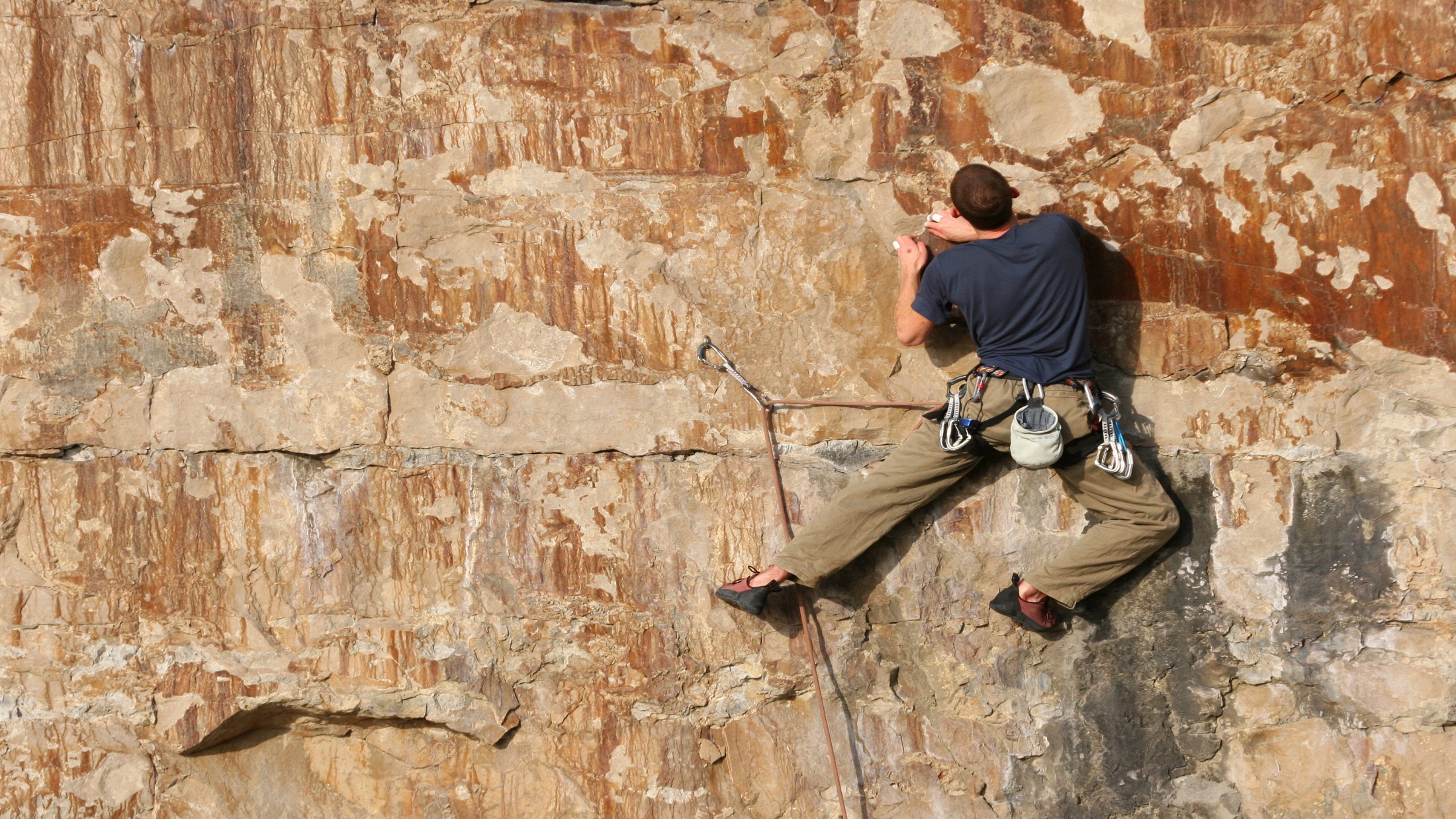 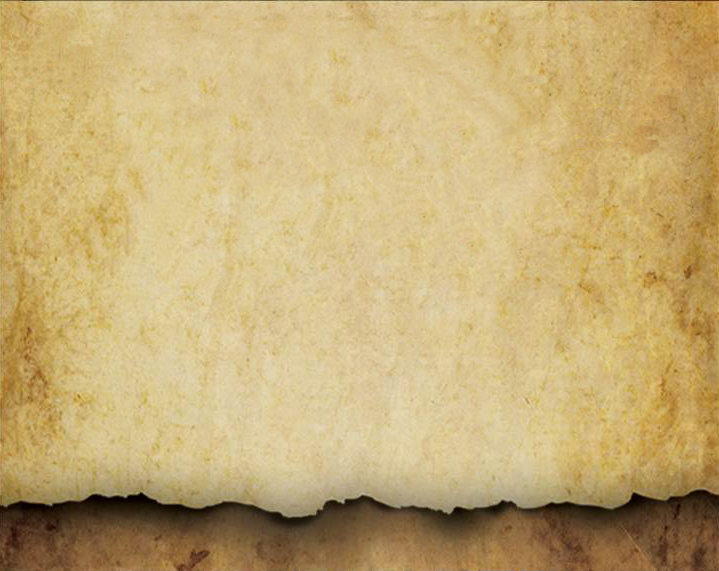 What separates a man from simply being good at something to becoming his best has a lot to do with what he does with his choices.

	A.  A man must choose which habits will define him.  	     A man’s habits:

		4.  Must be guided in ways that reflect his purpose and 			     values. 

		5.  Must encourage him to express his emotions and care 			     for others. 

		6.  Are not always good; there is often a need to develop 			     new, more positive ruts.
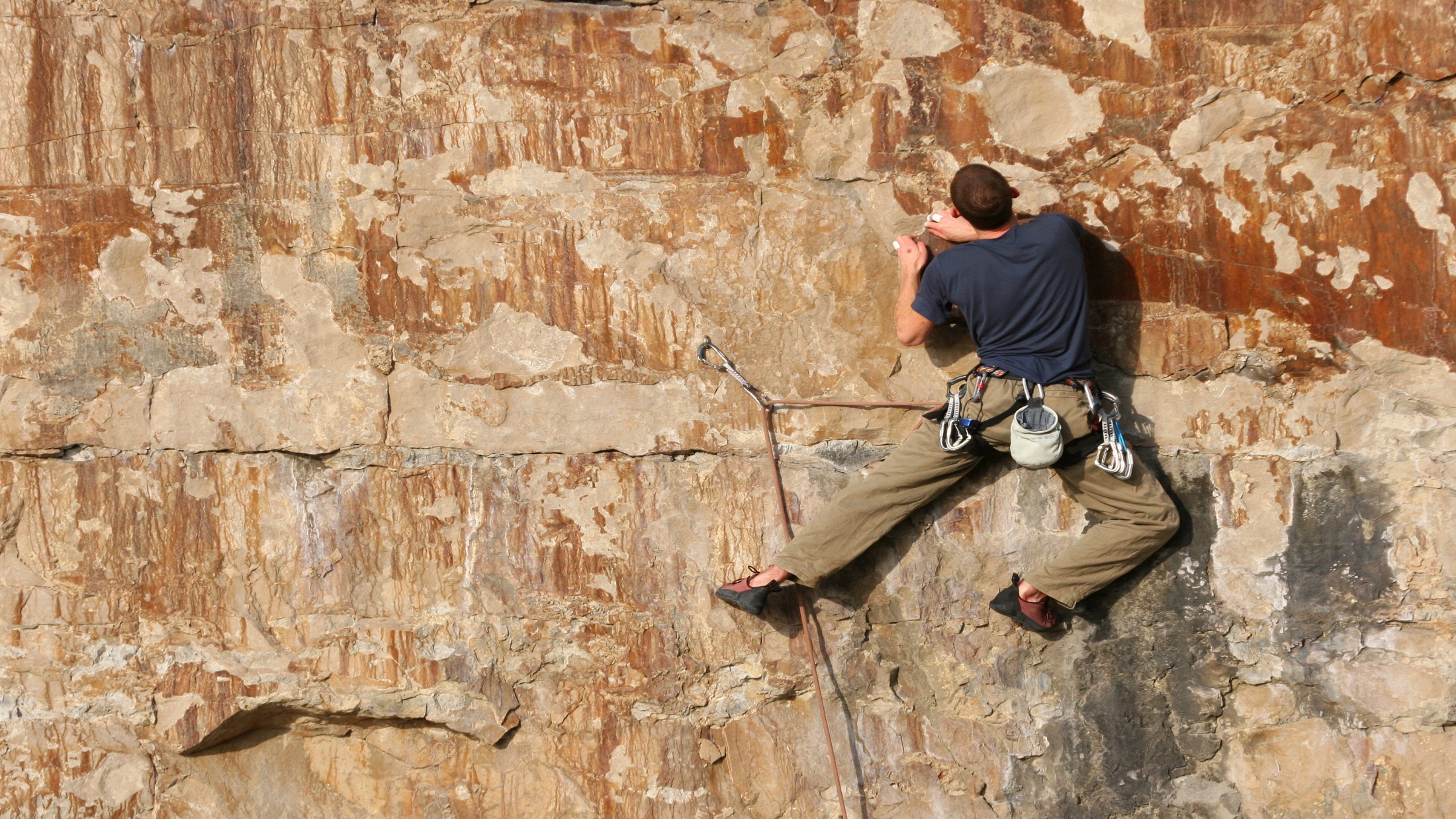 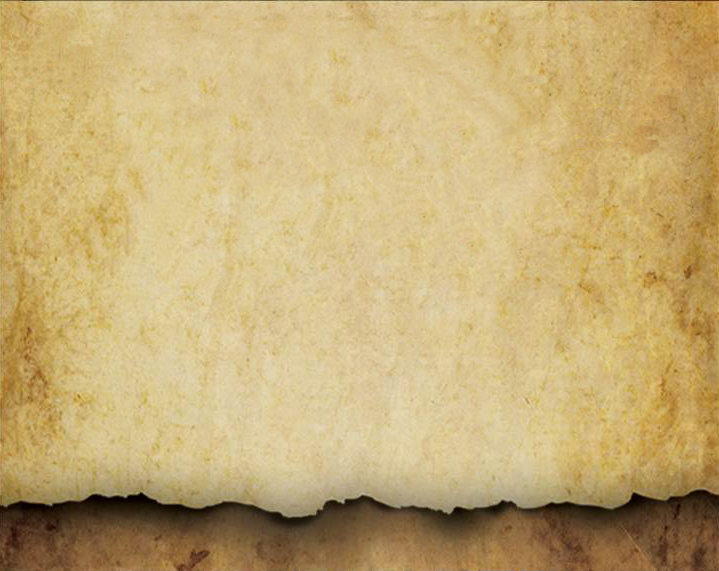 What separates a man from simply being good at something to becoming his best has a lot to do with what he does with his choices.

	A.  A man must choose which habits will define him.  	     A man’s habits:

		7.  Should encourage positive relationships, adaptive 		     skills, personal development and physical self-care.

		8.  Can be changed, but if they have been practiced for 		     a long time, he will need God’s empowerment in 		     order to change them.
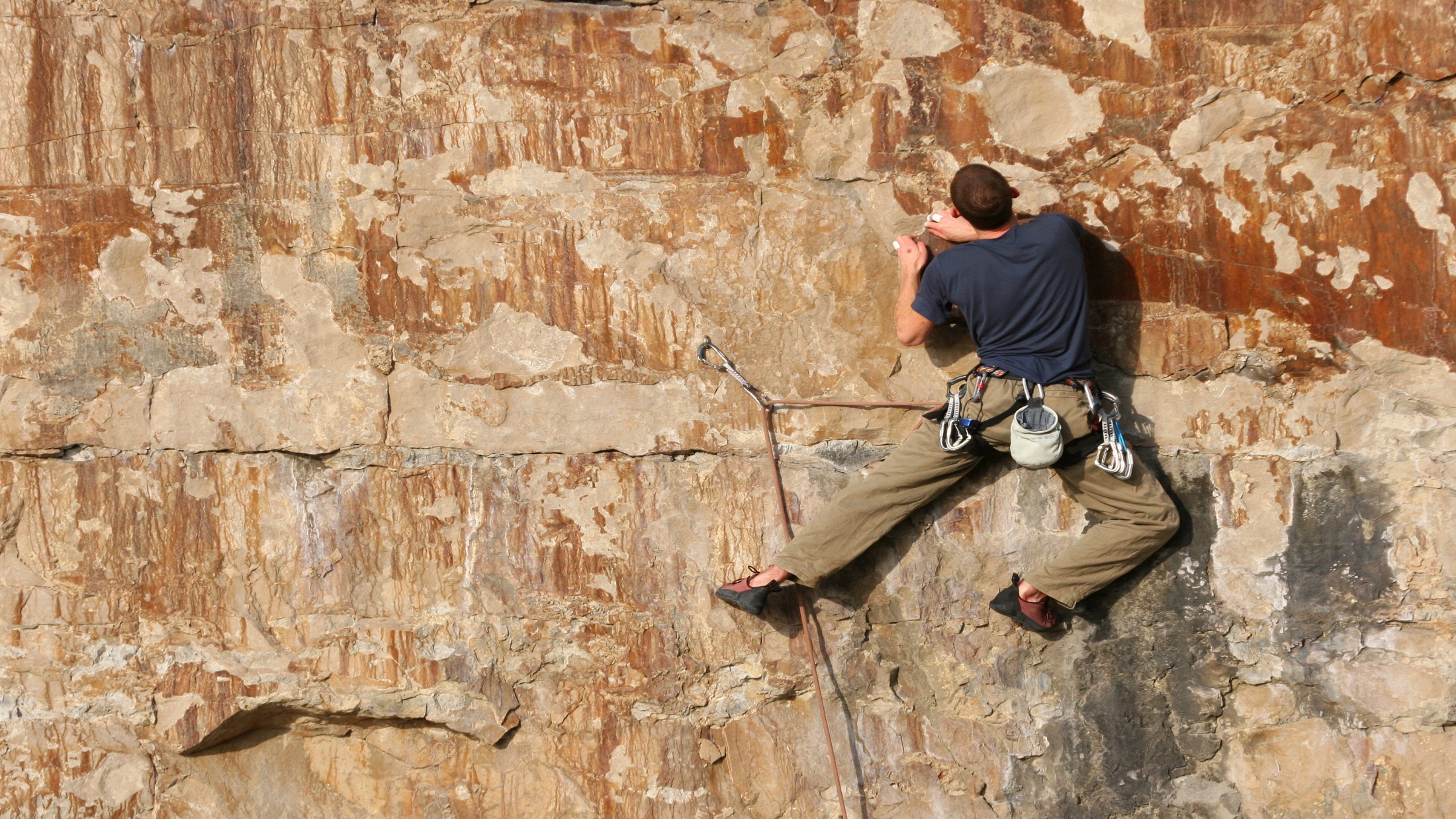 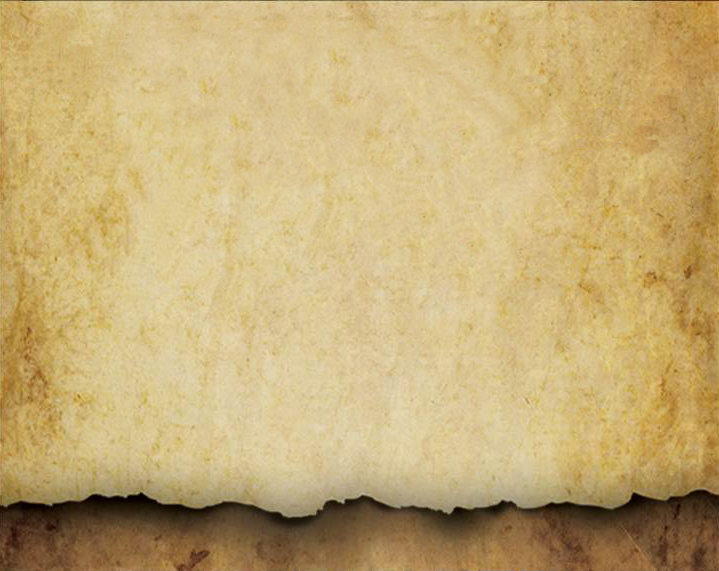 What separates a man from simply being good at something to becoming his best has a lot to do with what he does with his choices.

	B.  A knight must respond to God’s call.  A man’s calling:

		1.  Is from God.  It fits so perfectly with God’s unique genetic design 		     that he must develop his full potential in order to be completely 		     satisfied.

		2.  Will always reflect God’s message of love to a hurting world. 

		3.  Will specifically apply his giftedness in ways that enhance others.
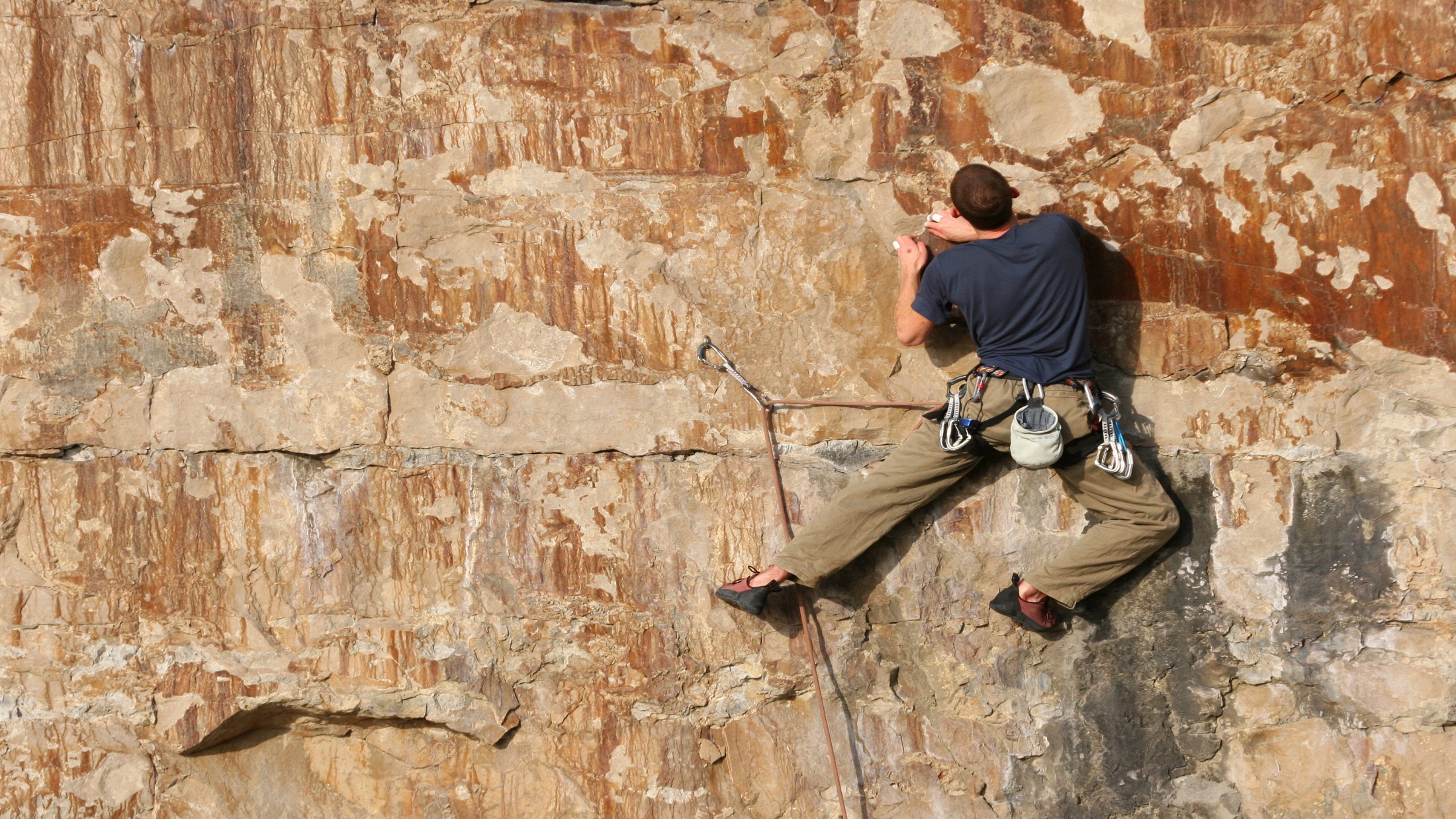 What separates a man from simply being good at something to becoming his best has a lot to do with what he does with his choices.

	B.  A knight must respond to God’s call.  A man’s calling:

		4.  Will provide him with a sense of meaning and purpose.  

		5.  Allows him to express his gratitude to God for His guidance 		     and love, when he follows it.  

		6.  Will require him to periodically leave his comfort zone, as he 		     moves into the transparent stage of giving and growing.
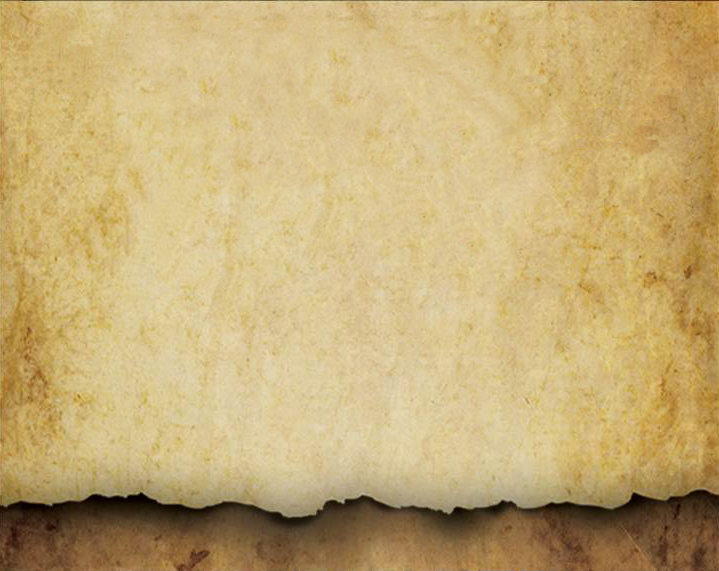 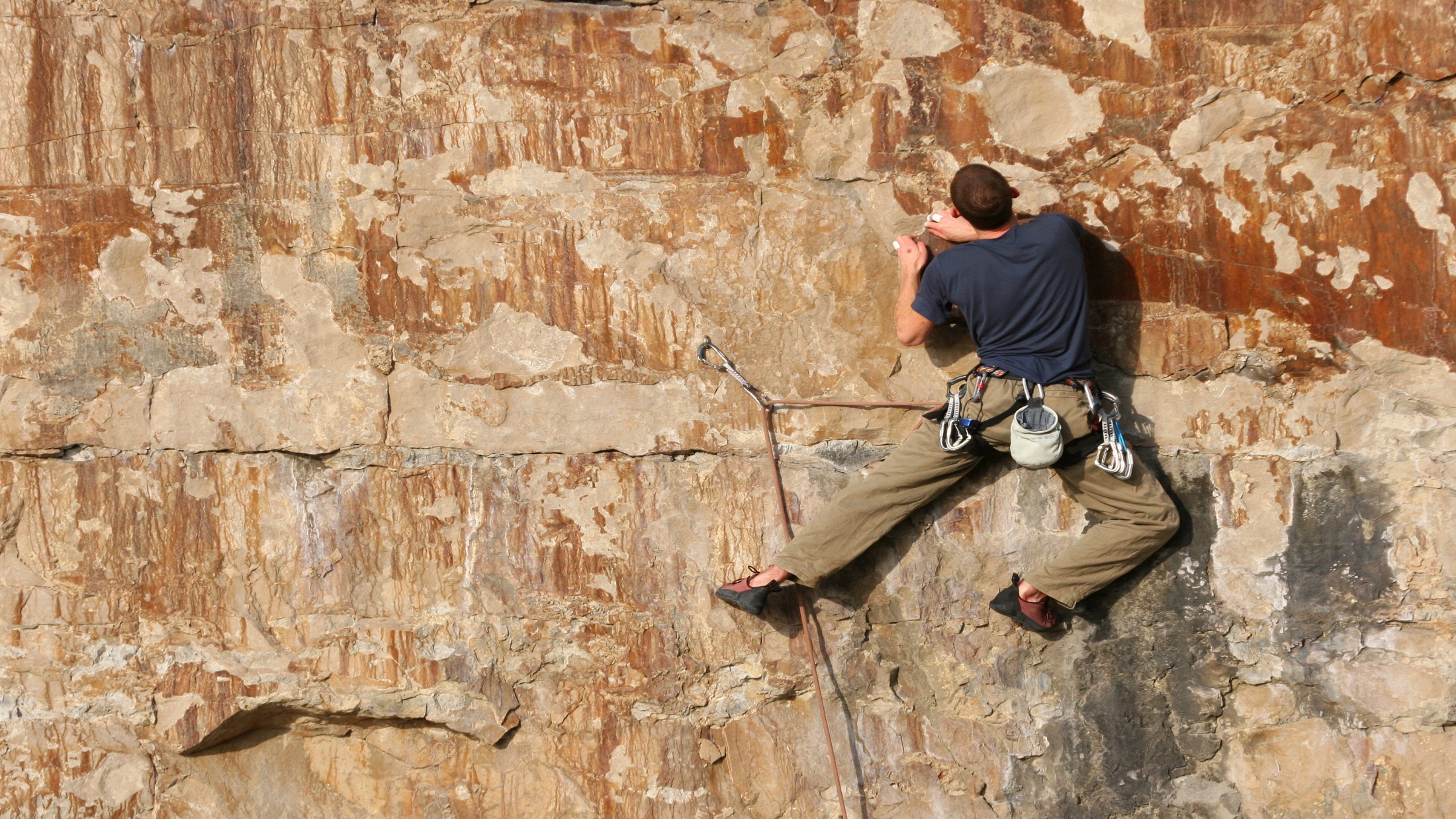 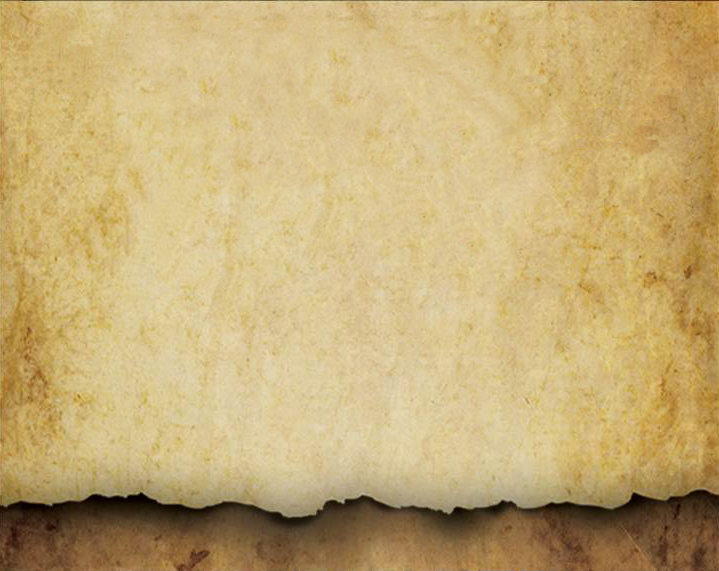 What separates a man from simply being good at something to becoming his best has a lot to do with what he does with his choices.

	B.  A knight must respond to God’s call.  A man’s calling:

		7.  Provides comfort to him when he looks back on his life as a knight. 

		8.  Will be fulfilled if he has developed a good support system, a learning 			     spirit, and regular dialogue with God. 

		9.  Will help him change the world, when combined with the efforts of other men 		     who are willingly following their calling. 

		10.  Will allow him, at the end of his life, to hear the message from God, “Well 			       done, my good and faithful servant.”
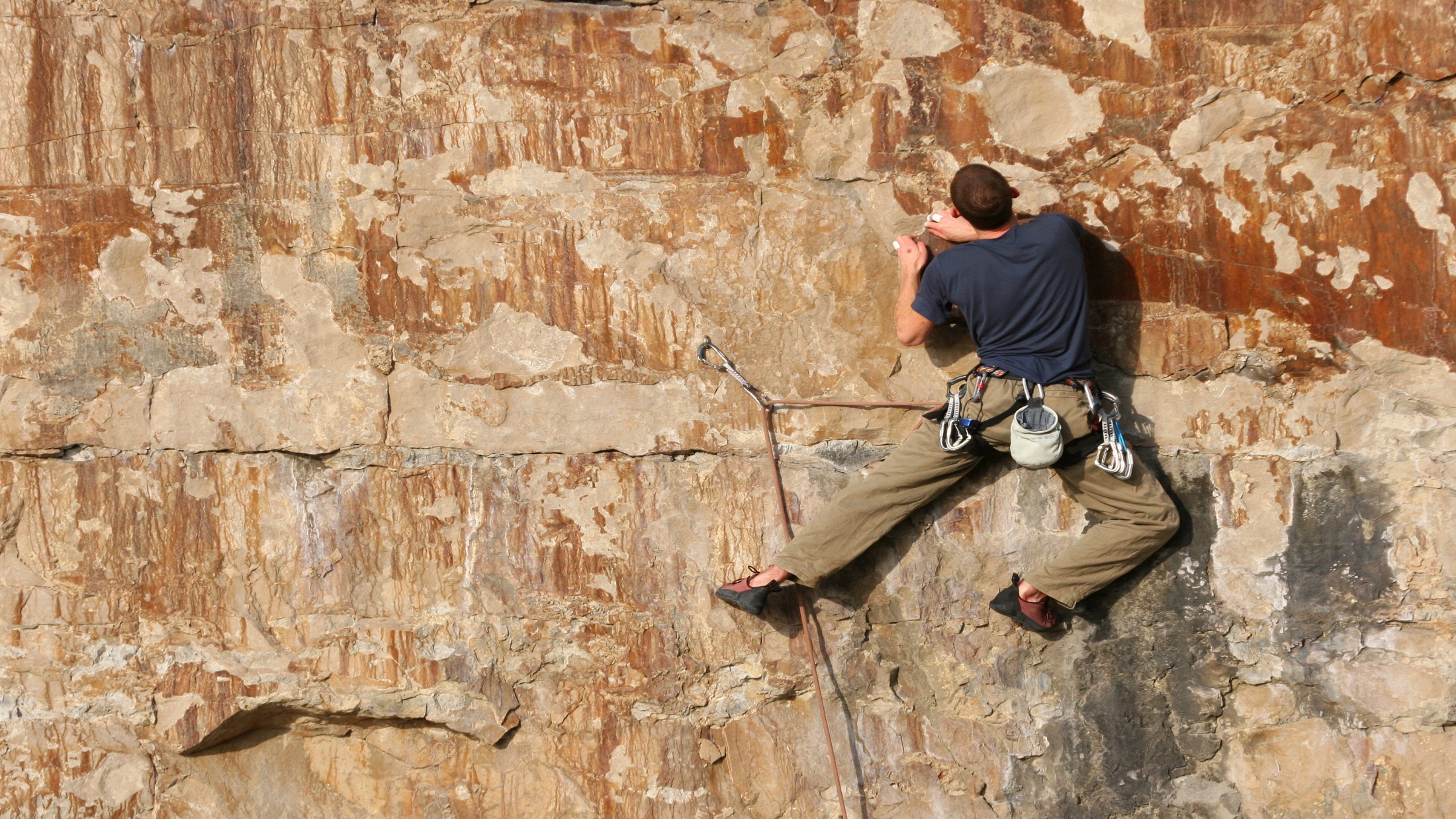 What separates a man from simply being good at something to becoming his best has a lot to do with what he does with his choices.

	C.  A man must choose the relationships that are important to him.  He must have 	      the willingness:

		1.  To do the hard work that is necessary to maintain his marital relationship.

		2.  To model a grace-filled attitude, a forgiving spirit and a principled lifestyle to 		     	     his children which will help them become their best. 

		3.  To have conflicts with others; he must learn to look at what he has done wrong, 		     apologize and seek forgiveness while confronting others who need this feedback.
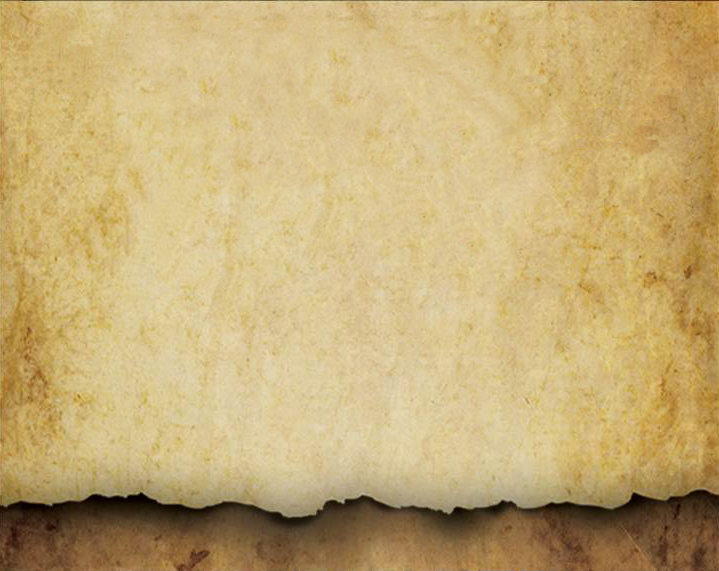 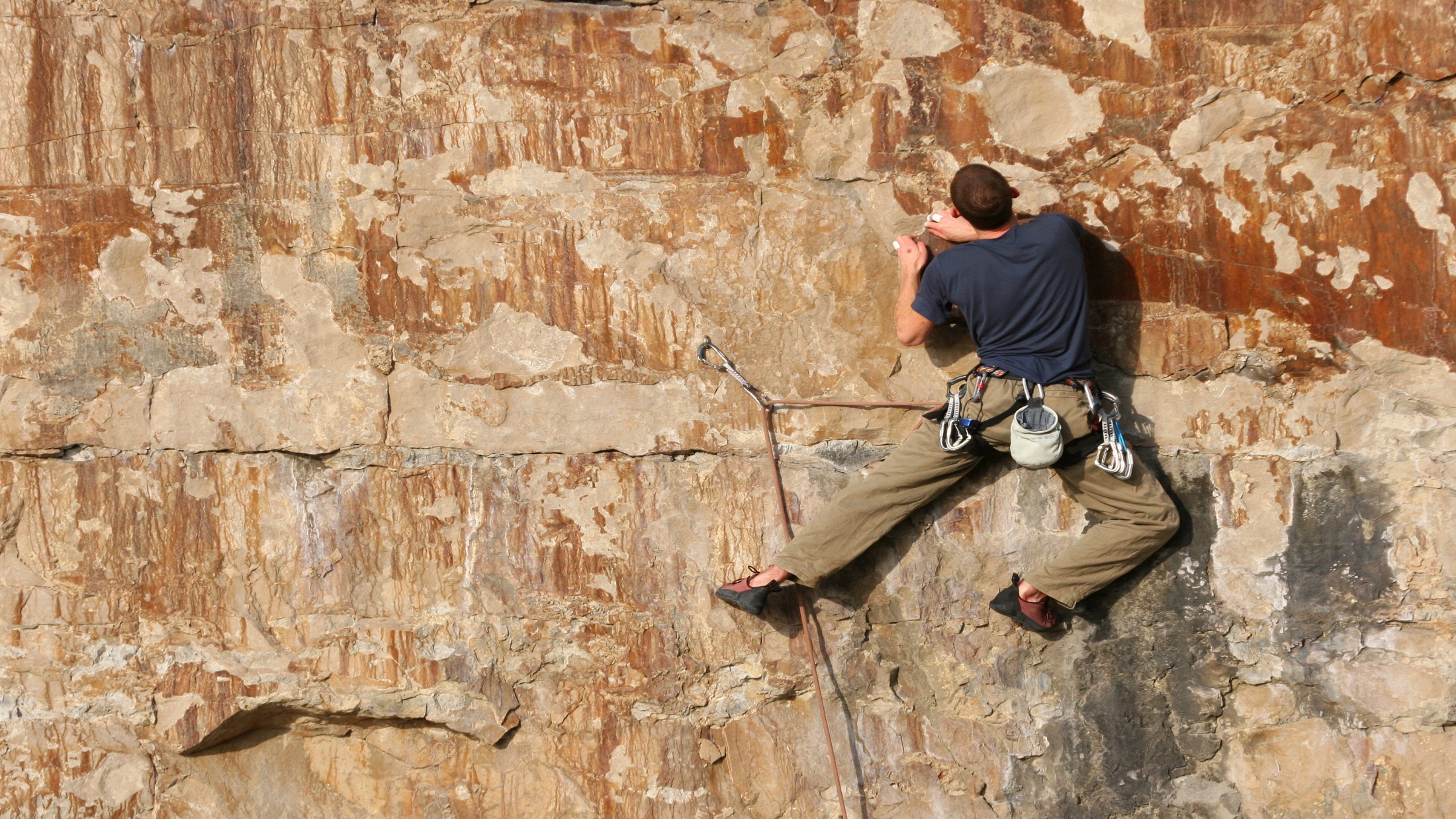 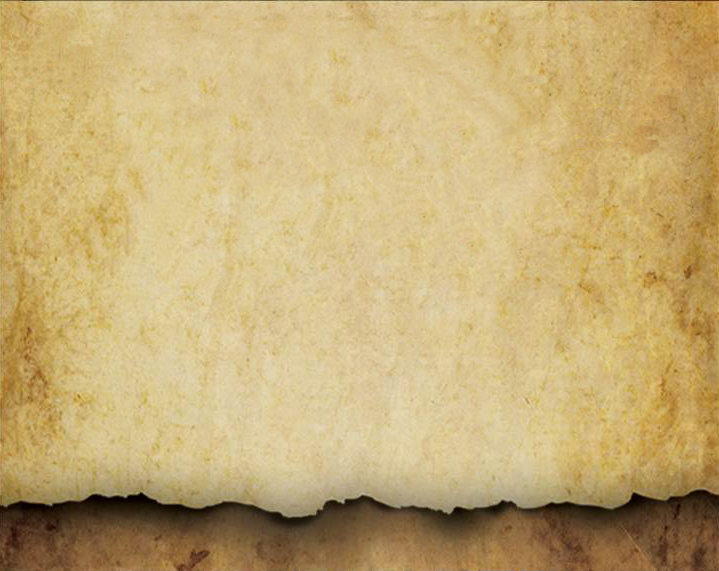 What separates a man from simply being good at something to becoming his best has a lot to do with what he does with his choices.

	C.  A man must choose the relationships that are important to him.  He must have 	      the willingness:

		4.  To walk away from relationships which are harmful or negative, or which 			     require him to make choices that are unethical or compromise his values. 

		5.  To engage with others by smiling, complimenting them, playing with them or 		     just having fun. 

		6.  To contribute to the lives of others in supportive ways, making them better off 		     for having met him.
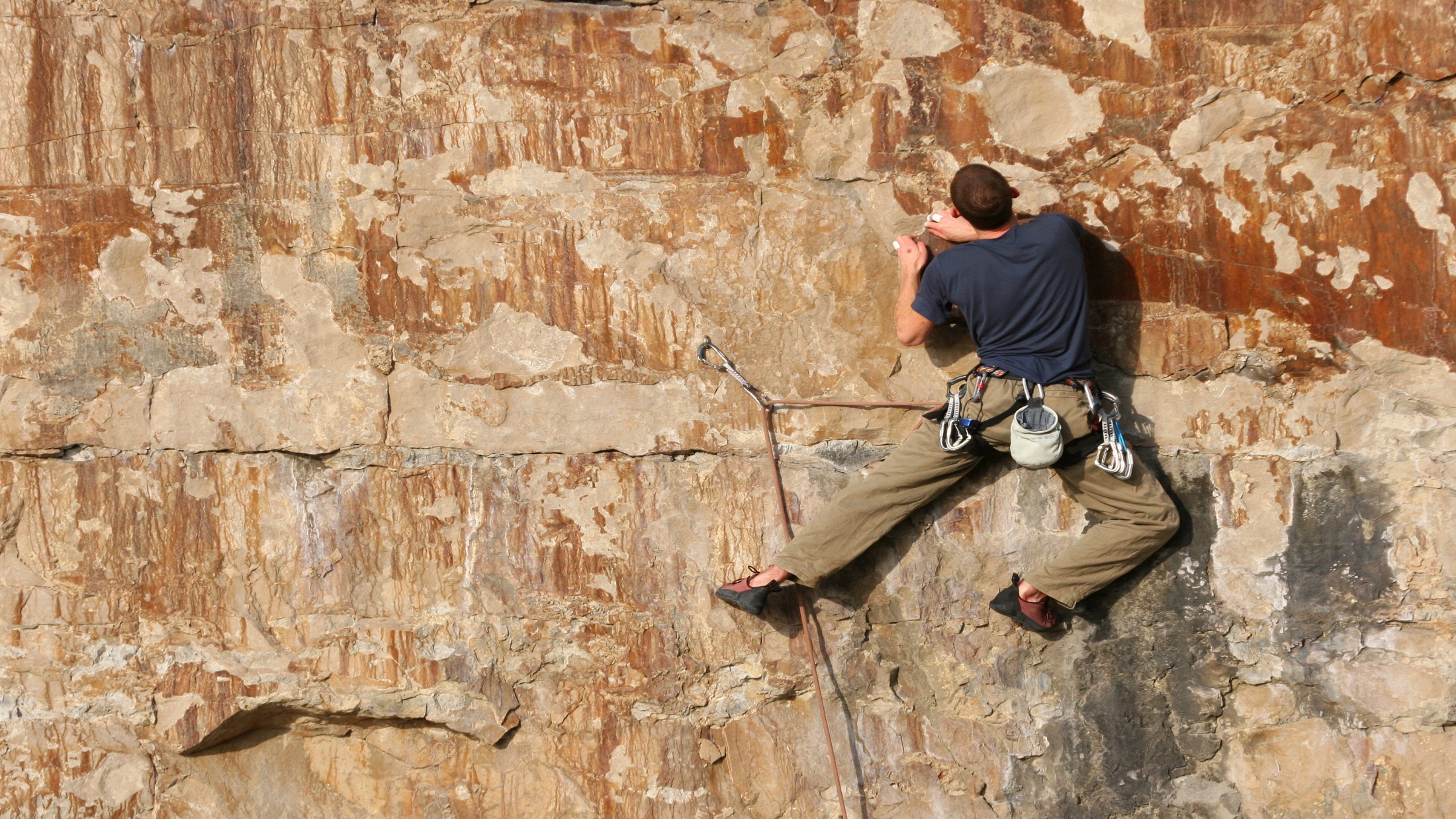 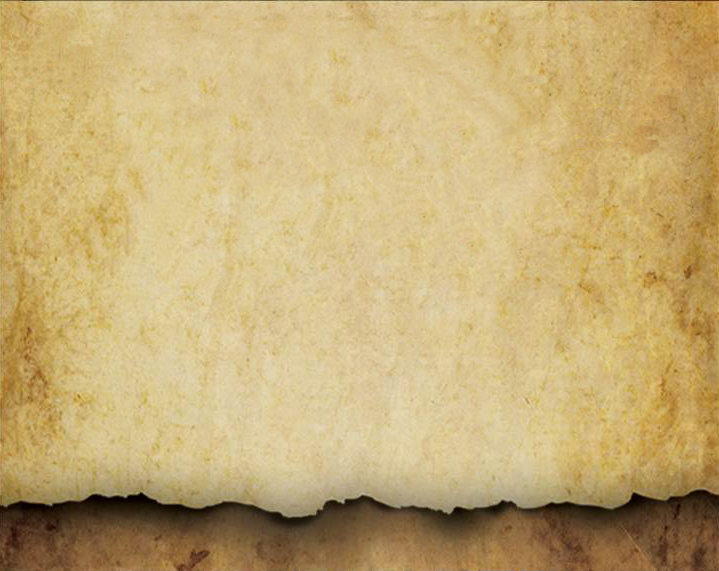 What separates a man from simply being good at something to becoming his best has a lot to do with what he does with his choices.

	C.  A man must choose the relationships that are important to him.  He must have 	      the willingness:

		7.  To practice relationship skills by sharing his feelings honestly and listening to 			     others. 

		8.  To do the tough job of prioritizing his relationships, which then allows him to 		     invest his time in the people who are the most significant to him. 

		9.  To worship with those who will encourage, strengthen and challenge his spiritual 		     walk with God.
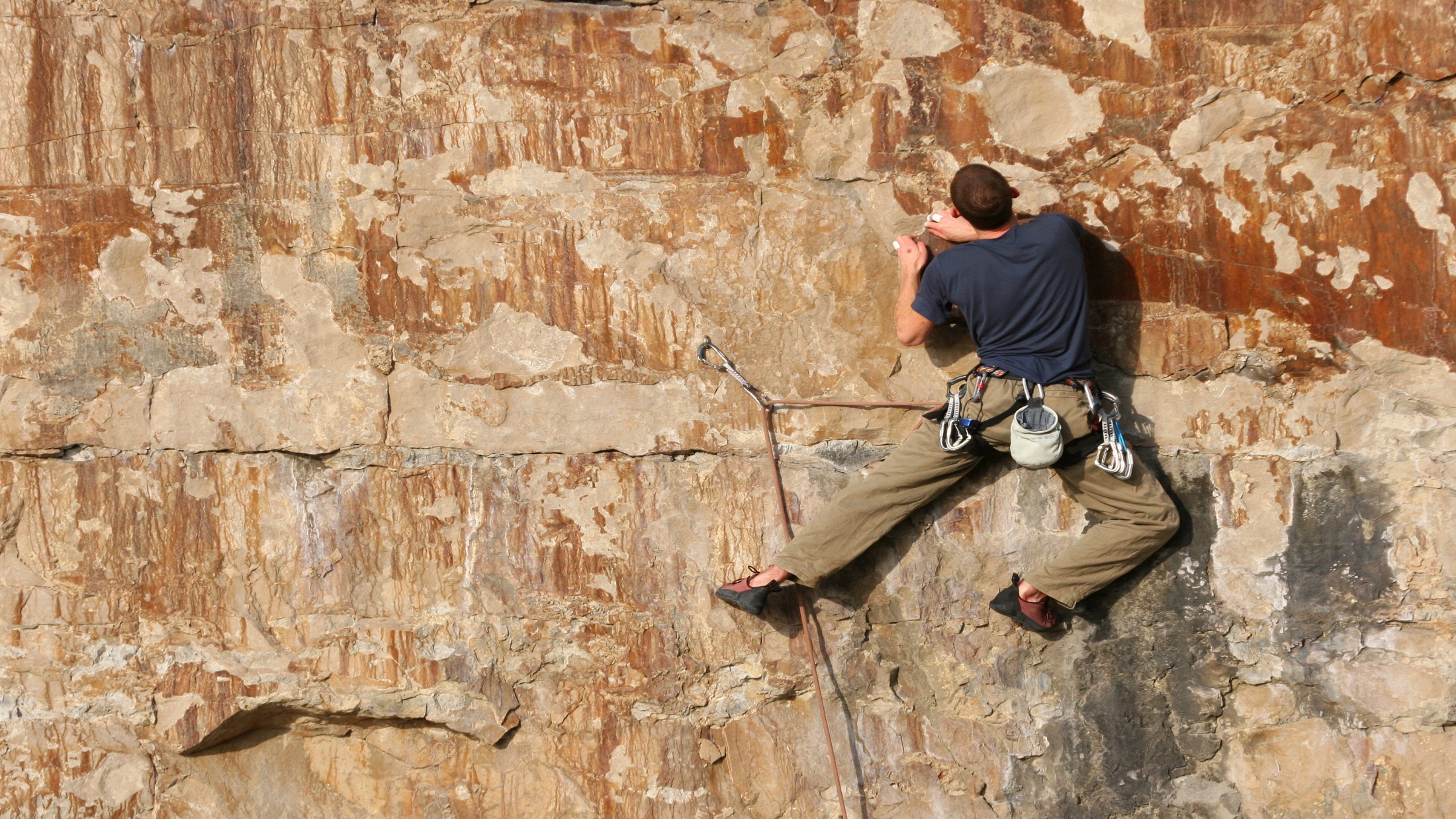 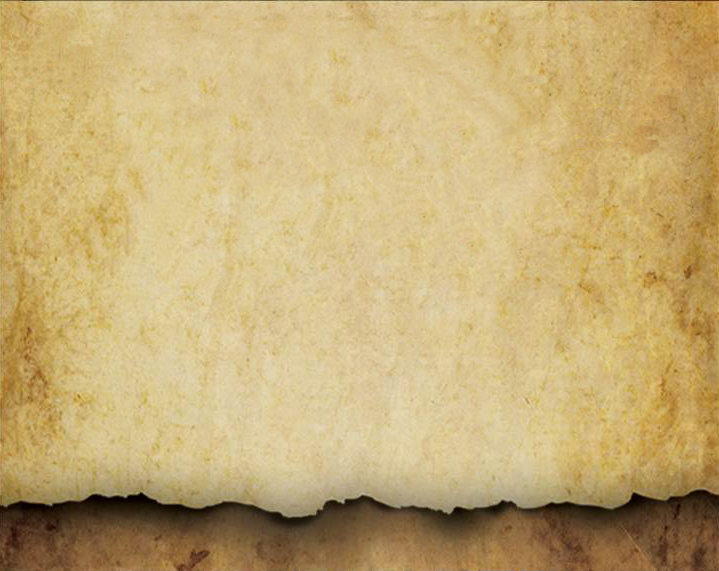 What separates a man from simply being good at something to becoming his best has a lot to do with what he does with his choices.

	C.  A man must choose the relationships that are important to him.  He 	      must have the willingness:

		10.  To maintain his commitment to his family, friends and campfire 			       group and to be an ever-present source of strength by contributing 		       positively to their lives.

		11.  To strengthen his relationship with Jesus Christ by reading the Bible 		       and communicating with God through prayer on a daily basis.